INFORMATICA
MATTEO CRISTANI
INDICE
CICLO DELLE LEZIONI
AGENDA
VARIABILI BOOLEANE
FUNZIONI BOOLEANE
FORMA TABULARE DI UNA FUNZIONE BOOLEANA
MAPPE DI KARNAUGH
SEMPLIFICAZIONE DI FUNZIONI BOOLEANE
VARIABILI BOOLEANE
In un sistema binario B={0,1} si chiama variabile Booleana una funzione 			X:{X}B
Le variabili Booleana si comportano come le variabili reali, ad esempio, e assumono un valore nel dominio di riferimento
Le variabili reali assumono un valore reale, mentre quelle Booleane assumono un valore nel dominio B
FUNZIONI BOOLEANE
Una funzione Booleana è una funzione che ad un vettore di variabili Booleane associa valori nel dominio Booleano
	
				f:BnB
La forma di una funzione Booleana può essere espressa con una tabella
FORME TABULARI DI UNA FUNZIONE BOOLEANA
FORMA CANONICA
Data una forma tabulare delle espressioni Booleane ne possiamo ricavare la forma canonica minterm (o maxterm in teoria) come già illustrato precedentemente
MINTERM
MAPPE DI KARNAUGH
Una mappa di Karnaugh è la forma tabulare di una funzione Booleana con almeno tre variabili in cui le righe o le colonne (o entrambe) vengono accorpate per produrre le combinazioni corrispondenti
ESEMPIO
SEMPLIFICAZIONE DI FUNZIONI BOOLEANA
Per semplificare una funzione Booleana scritta in forma di mappa di Karnaugh si procede al raccoglimento di una delle sezioni ammissibili. 
Per una funzione di tre variabili
Rettangoli 1x4;
Quadrati 2x2
Alcuni rettangoli 1x2 (quelli in cui una variabile risulta invariante)
SEMPLIFICAZIONI DIRETTE
PERMUTAZIONI
Sono possibili anche gli accorpamenti di segmenti dello stesso tipo sopra illustrati dopo una permutazione di colonna, purché valga la regola base dell’accorpamento.

	REGOLA DI ACCORPAMENTO
	Due semicolonne o due semirighe (e per estensione, anche due colonne o due righe) si possono accorpare se e solo se almeno una variabile è invariante.

	Nelle mappe ordine 3 non sono ammissibili gli accorpamenti di prima e quarta semicolonna e di seconda e terza.
SEMPLIFICAZIONI
Ogni accorpamento va riscritto con le sole variabili invarianti, mentre le variabili che occorrono in modo completo vanno eliminate
Naturalmente, non sono ammissibili i raggruppamenti che non sono completi per una o più variabili
ESEMPIO: PRIMA VERSIONE
ESEMPIO: PRIMA VERSIONE
NATURALMENTE
SEMPLIFICAZIONE ORDINE 4
RISULTATI
UN ESERCIZIO COMPLETO
Data la funzione tabulare qui sotto, compilare la mappa di Karnaugh ed effettuare la semplificazione. Poi costruire il circuito digitale che effettua il calcolo
MAPPA DI KARNAUGH
SEMPLIFICAZIONE
ESPRESSIONE SEMPLIFICATA
CIRCUITO
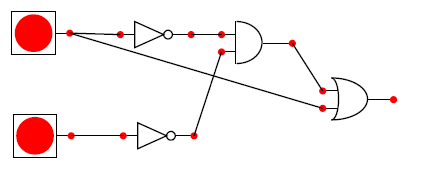 ALTERNATIVA